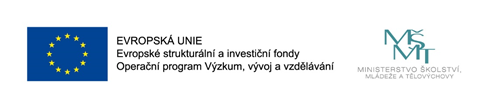 Reg. č. projektu:  CZ.02.2.69/0.0/0.0/16_015/0002362
Alzheimerova nemoc a stres IIAutor: kolektiv autorů pod vedením prof. MUDr. Petra Zacha, CSc. z Ústavu Anatomie 3. LF UK
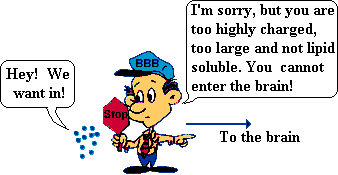 Odlišnosti CNS od ostatních tkání
Hematoencefalická bariéra
Nepřítomnost imunity typu monocyto-makrofágového systému
Existence podpůrných buněk – astrocyty, oligodendrocyty, mikroglie a makroglie
Mozkomíšní mok namísto lymfy
Místa, kde HB není vyvinuta
Hematoencefalická bariéra (HEB)
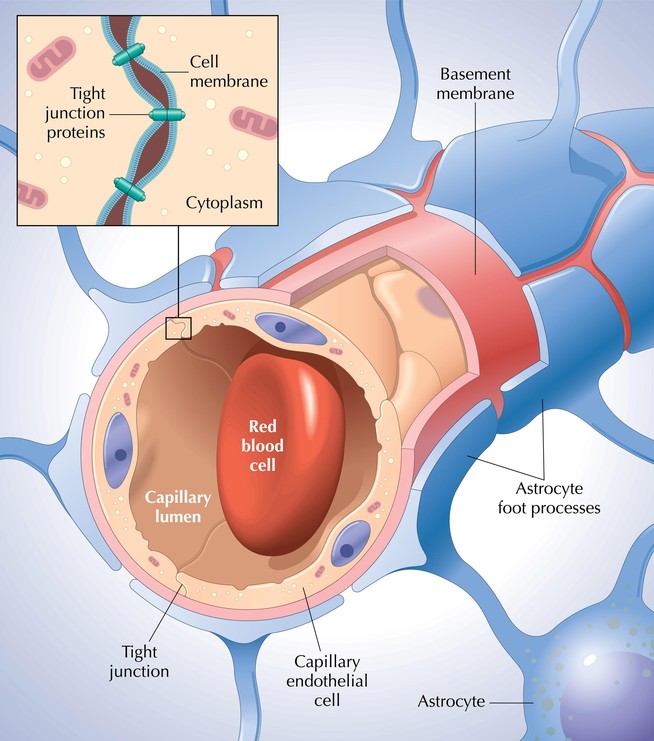 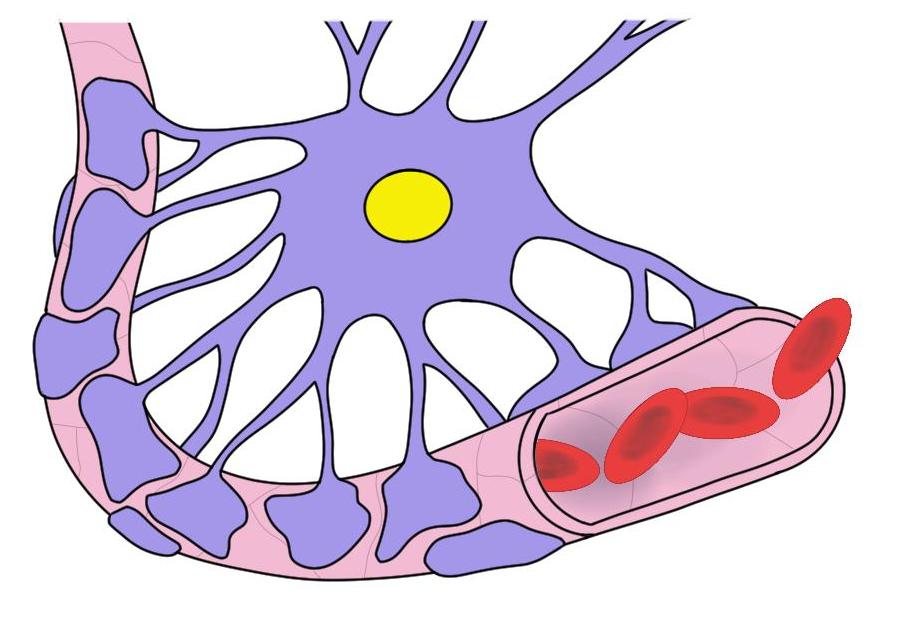 Netters´s Essential Histology, 2017
HEB nové poznatky
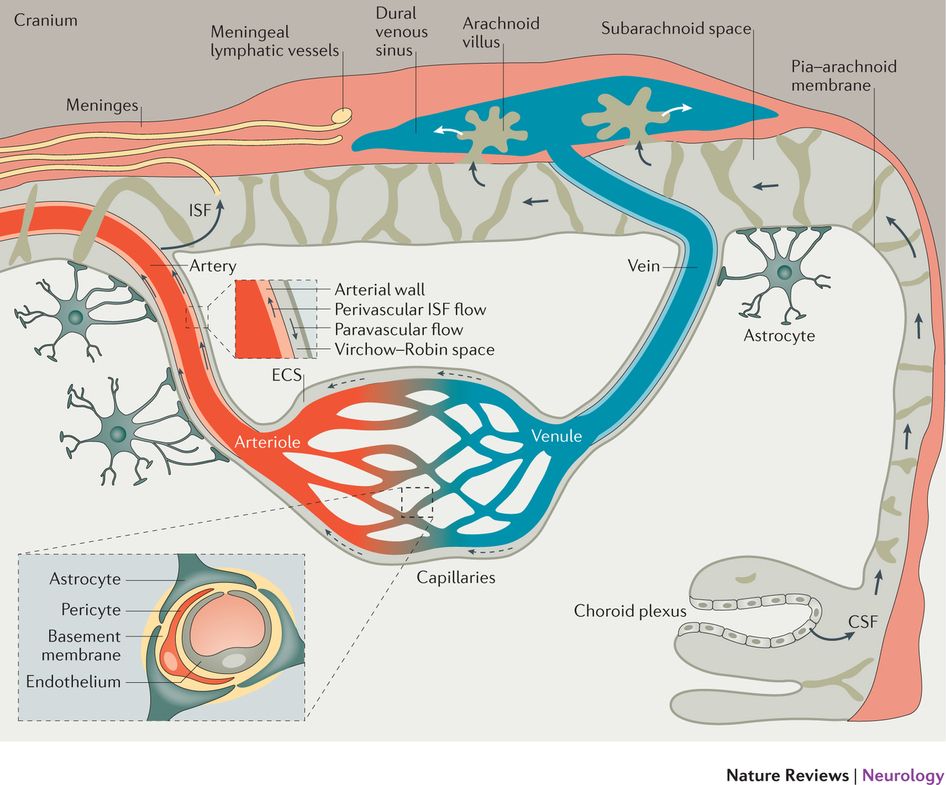 Sweeney et al., 2018
HEB a aplikace látek do CNS
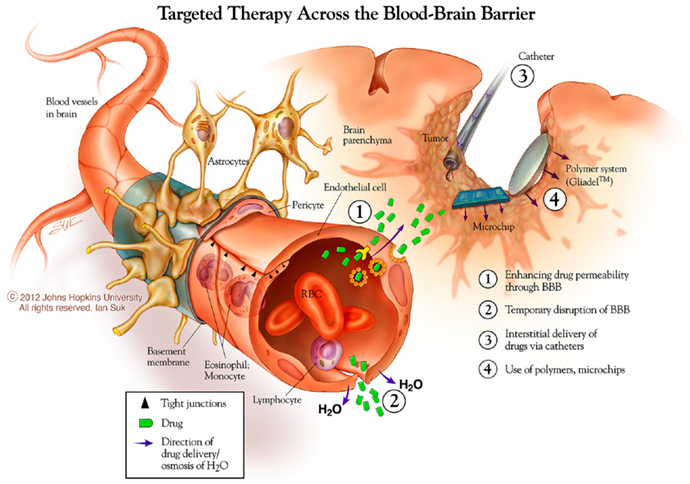 Leuthardt et al., 2012
Stárnutí HEB
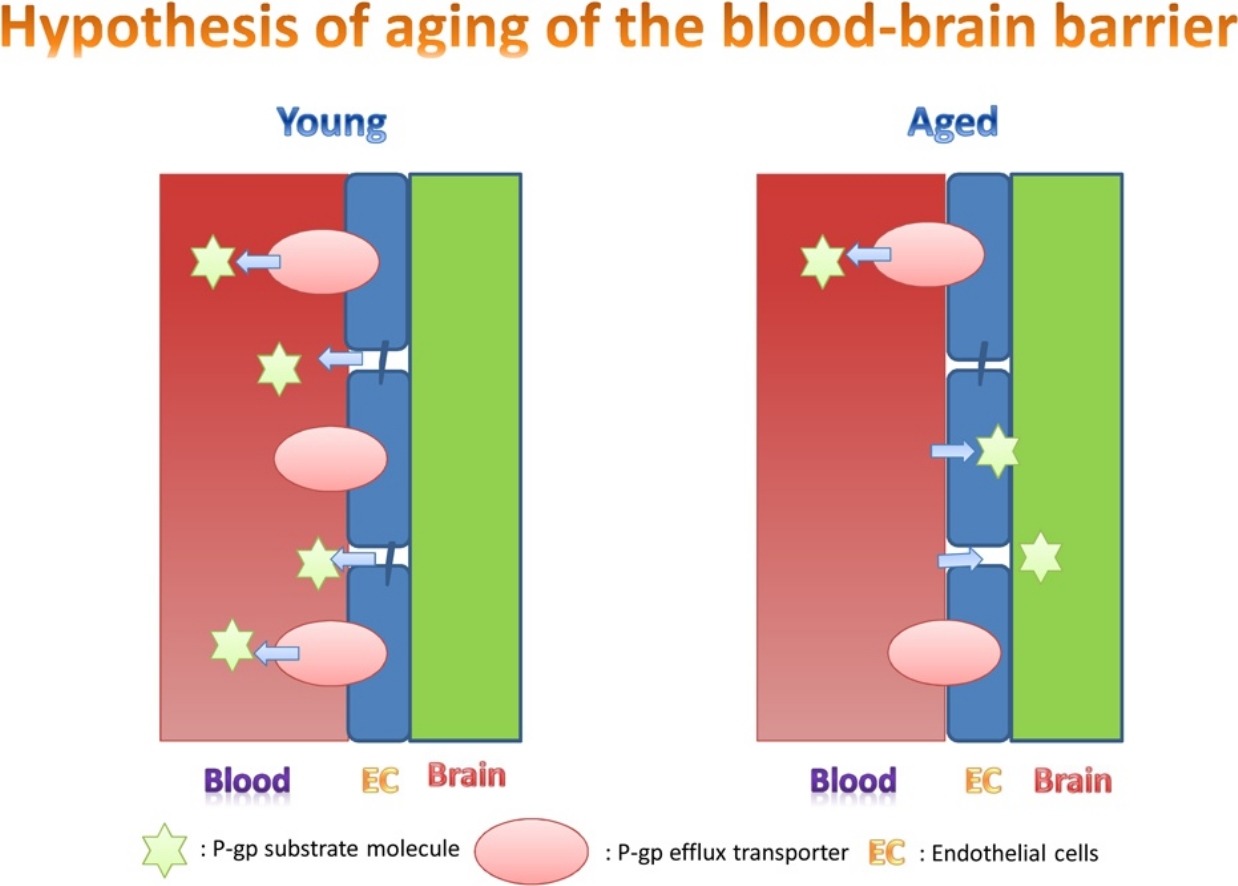 Bors et al., 2018
HEB a Alzheimer?
HEB chrání neurony před faktory kolujícími v krevním oběhu
Porušení HEB umožňuje vstup neurotoxických látek, buněk a patogenů souvisejících se zánětlivou reakcí v těle
Zobrazovací techniky ukázaly dysfunkci HEB u AD a dalších neurodegenerativních onemocnění
Místa chybějící HEB
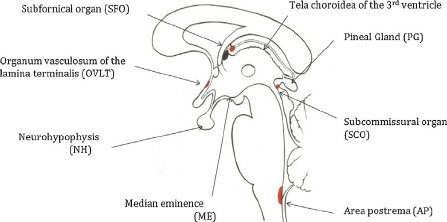 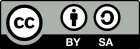 Toto dílo podléhá licenci Creative Commons licenci 4.0 Mezinárodní Licence.